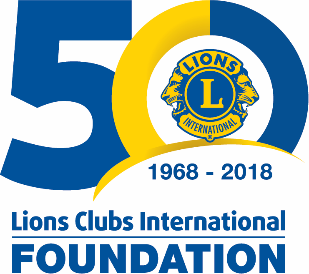 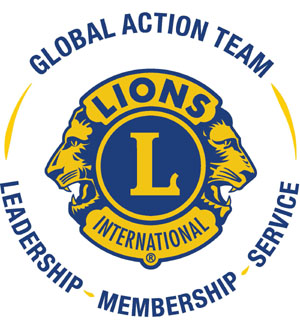 LIONS CLUBS DISTRICT 112C
GMT 2018-2019
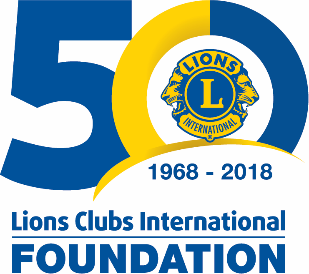 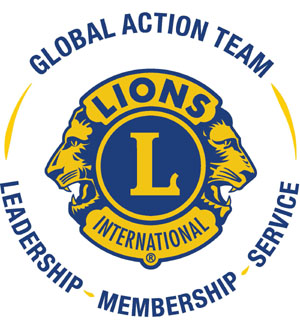 POURQUOI ?
Venir en aide à ceux qui sont dans le besoin.
Secourir les plus démunis.
Renforcer nos actions (cap 48, banques alimentaires, Christmas at home, œuvres des clubs….),
Nous donner les moyens de fonctionner a tous les niveaux  – cotisations.
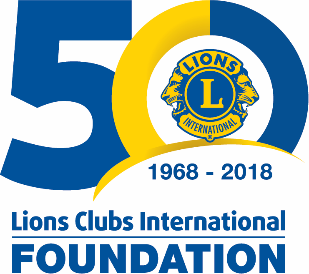 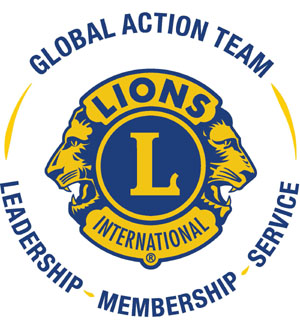 QUI ?
Des amis.
Relationnel proche, familial (conditions favorables).
Relationnel local.
Relationnel professionnel.
Femmes – Epouses.
Jeunes – Enfants –Etudiants, (conditions particulières).
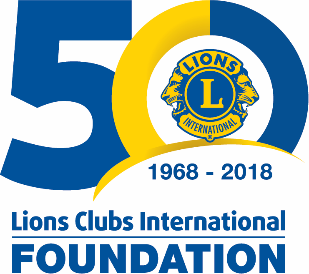 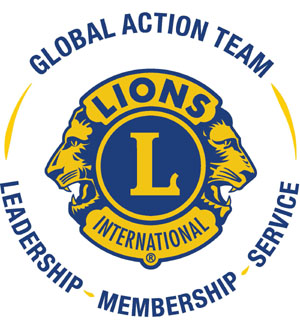 COMMENT ?
Rencontres dans la zone, le club…
Journées portes ouvertes.
Parrainage dans le club.
Création d’un Club.
Branche de Club.
Collaboration du District avec les Clubs.
Un(e) correspondant(e) GMT par Zone.
Un(e) GMT par Club.
Mesure des résultats.